Tự nhiên và xã hội
Bài 15. CÂY XUNG QUANH EM 
(TIẾT 1)
Quan sát tranh, tranh vẽ gì ?
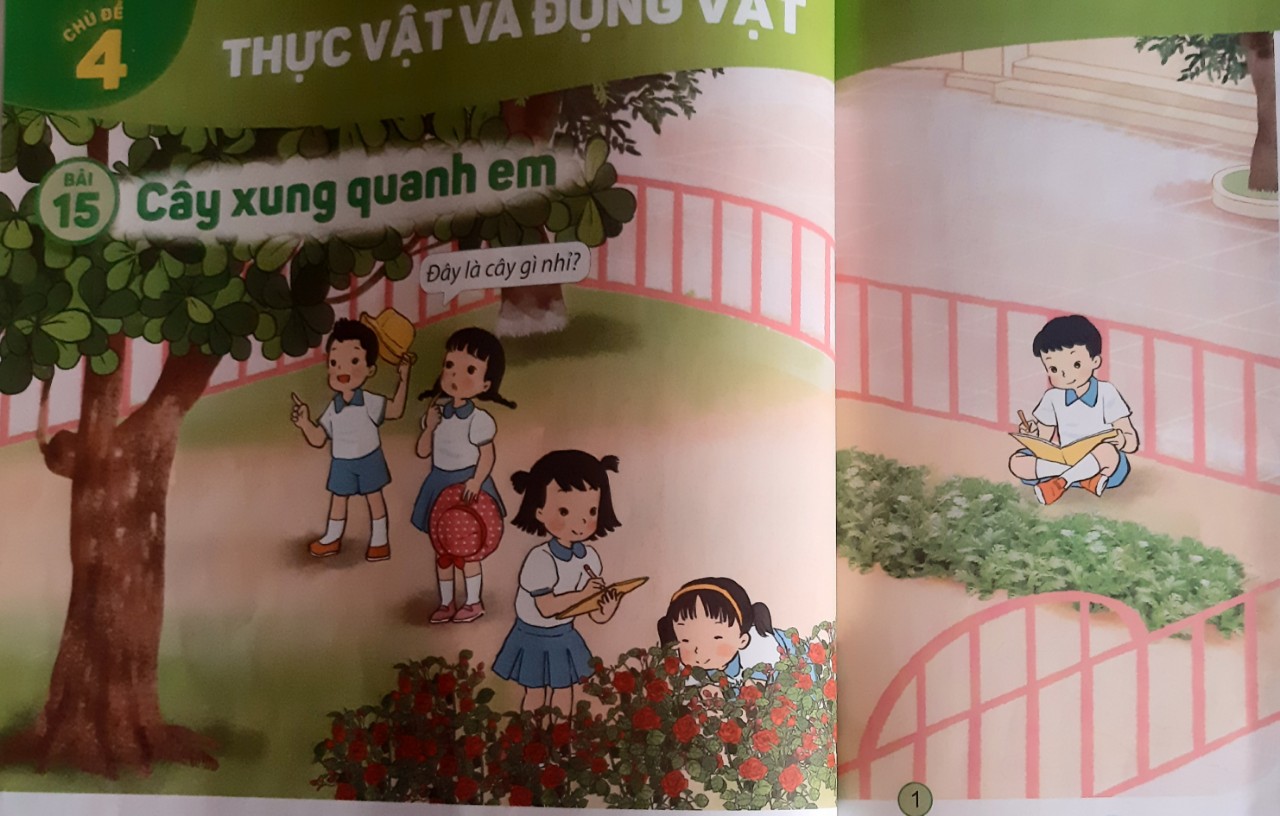 Quang cảnh ở sân, vườn trường: Minh, Hoa đang quan sát các cây trong sân trường: Cây bóng mát, cây rau, cây hoa.
HOẠT ĐỘNG KHÁM PHÁ
1. Hãy quan sát cây xung quanh. Hoàn thành phiếu theo mẫu phiếu bên và chia sẻ với bạn.
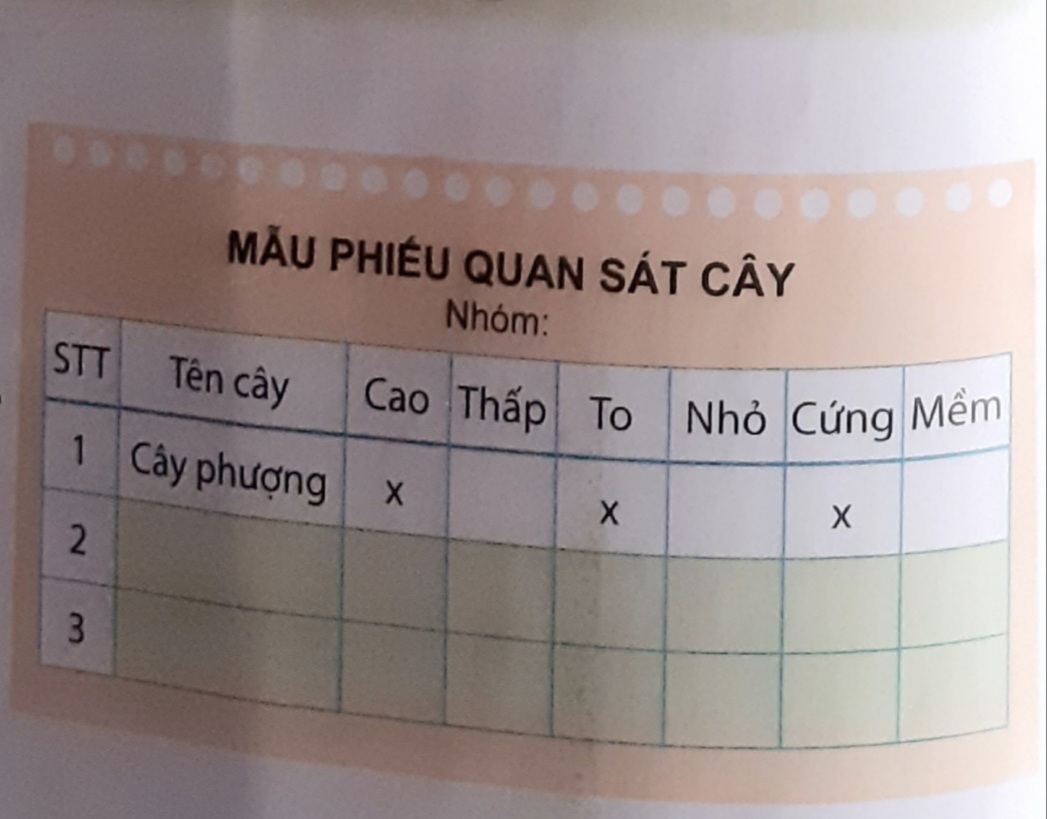 2. Kể tên các loại cây em biết
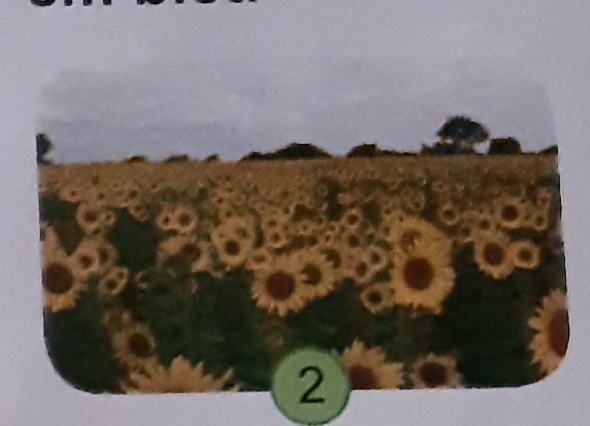 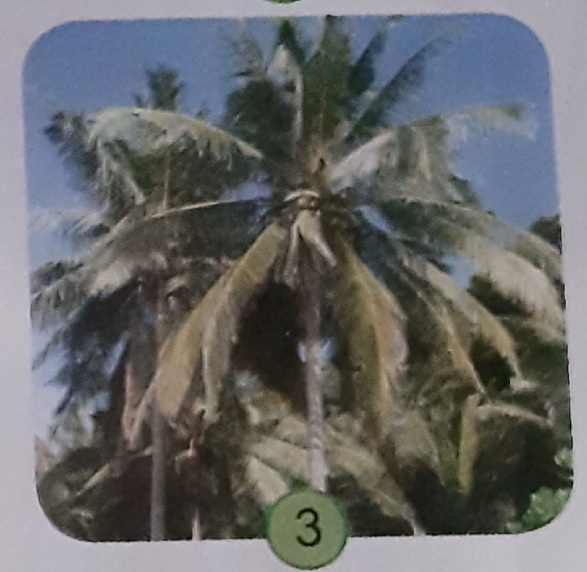 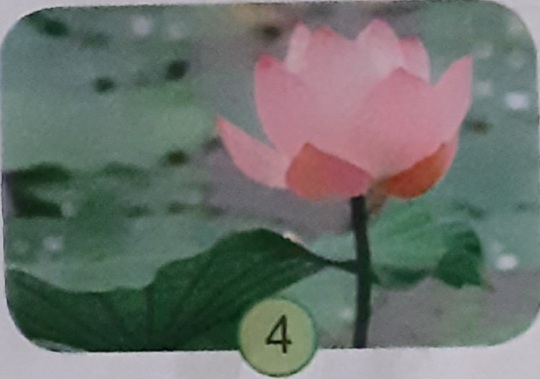 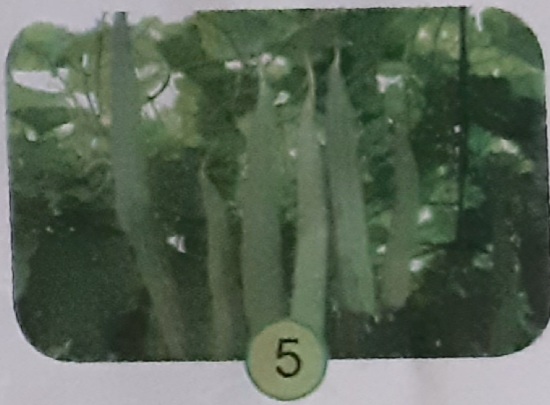 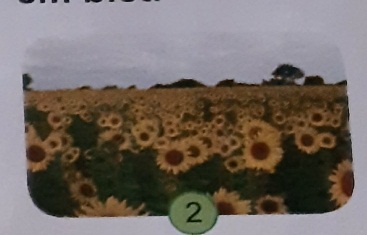 Hướng về mặt trời
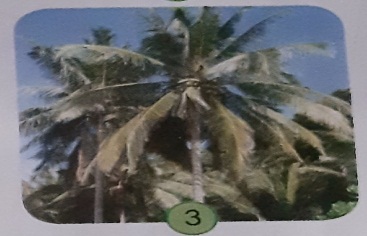 Lá dài
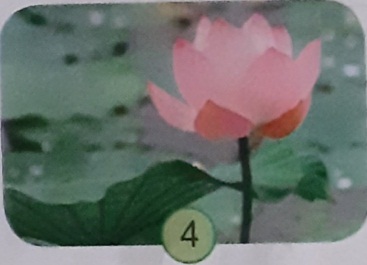 Cây sống dưới nước, lá bản tròn, to
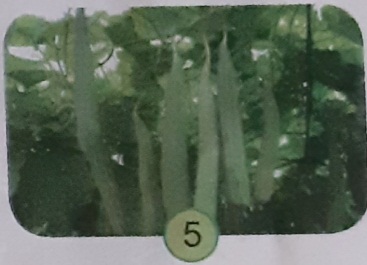 Cây có hình dạng thân đặc biệt: Thân leo
HOẠT ĐỘNG VẬN DỤNG
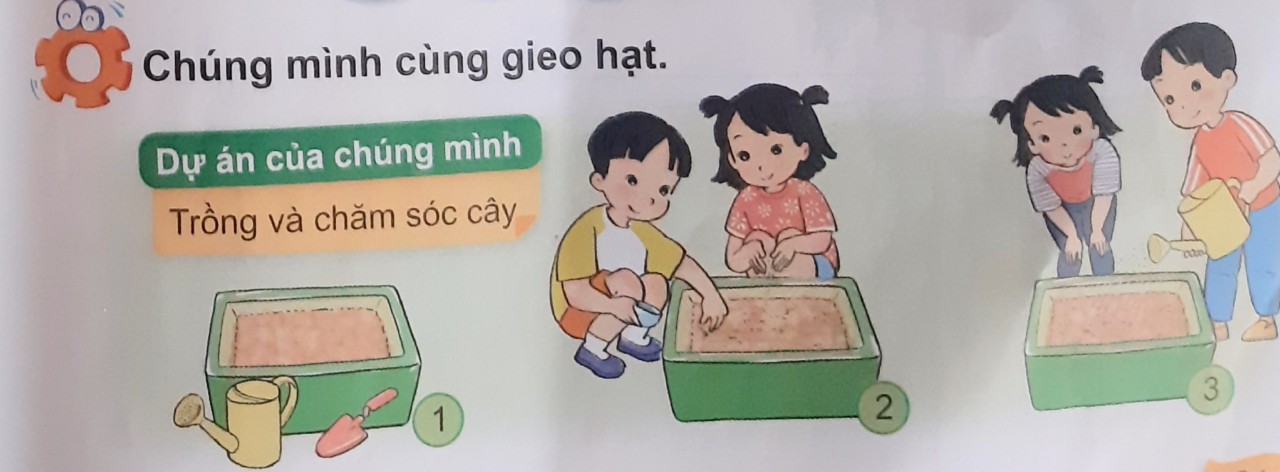